Political Philosophies, Justice, and CSR
Matti Häyry

Aalto University School of Business

51E 00100 Business Ethics

 

Lecture 3
After the lecture,you will all have a question about what you have heard here.Write it down and email it to me as soon as possible to matti.hayry@aalto.fi
The story so far
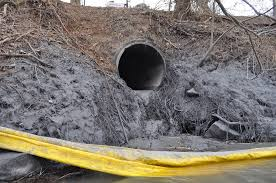 A lot of toxic coal ash was spilled into Dan River in North Carolina in 2014
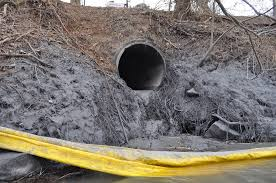 A lot of toxic coal ash was spilled into Dan River in North Carolina in 2014
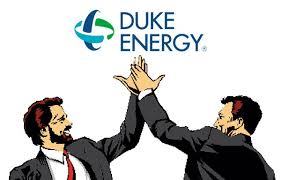 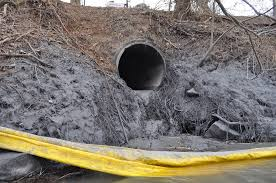 A lot of toxic coal ash was spilled into Dan River in North Carolina in 2014
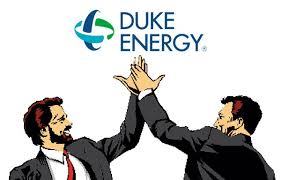 The culprits had to pay $ 102 million + for the estimated $ 300 million damage
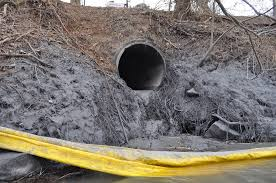 A lot of toxic coal ash was spilled into Dan River in North Carolina in 2014
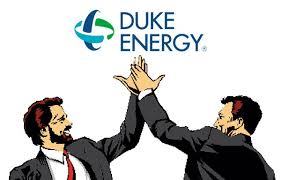 The culprits had to pay $ 102 million + for the estimated $ 300 million damage
By divesting > $ 300 million, Norwegians told that they do not approve their deed
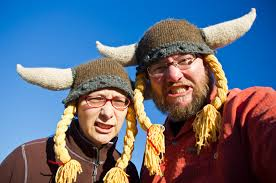 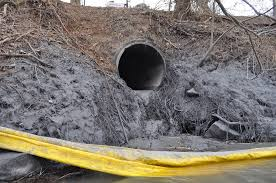 A lot of toxic coal ash was spilled into Dan River in North Carolina in 2014
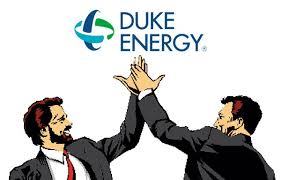 The culprits had to pay $ 102 million + for the estimated $ 300 million damage
By divesting > $ 300 million, Norwegians told that they do not approve their deed
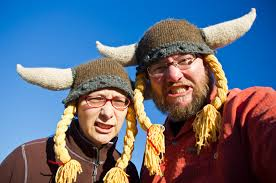 Lesson?
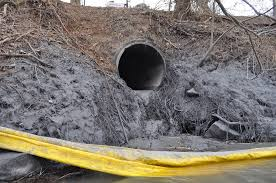 A lot of toxic coal ash was spilled into Dan River in North Carolina in 2014
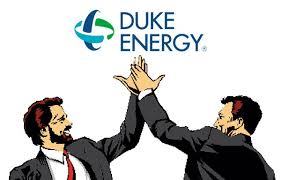 The culprits had to pay $ 102 million + for the estimated $ 300 million damage
By divesting > $ 300 million, Norwegians told that they do not approve their deed
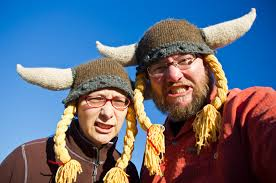 Lesson?
If every investor followed Norway’s example, all unethical companies would be driven out of business?
Management approaches as (partly “ethical”) responses
Taylorism as the herald of scientific management
Fordism as its like-minded alternative
Industrial relations management
Personnel management
Human resources management
Public relations management
Corporate social responsibility management
Industrialisation and scientific management
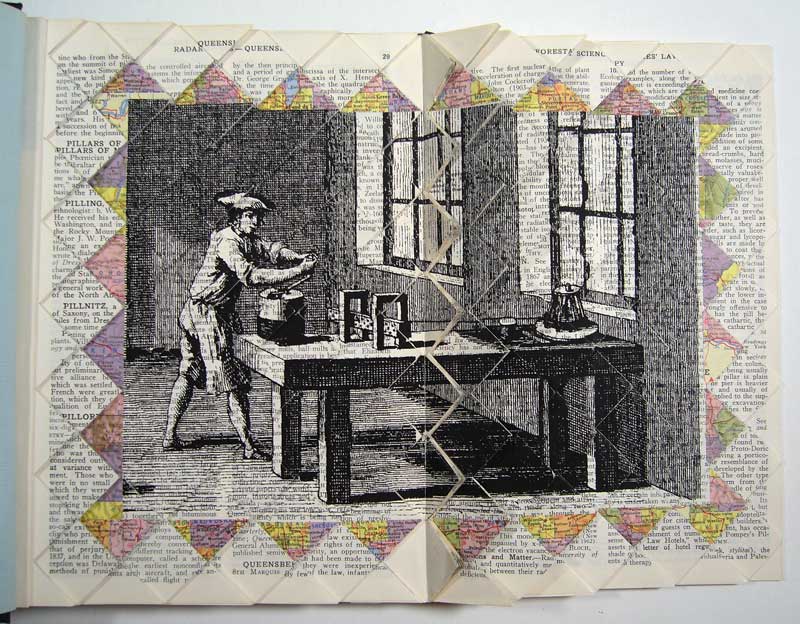 Craft production
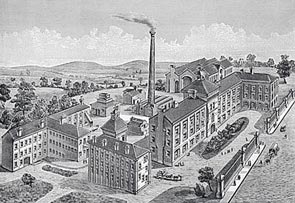 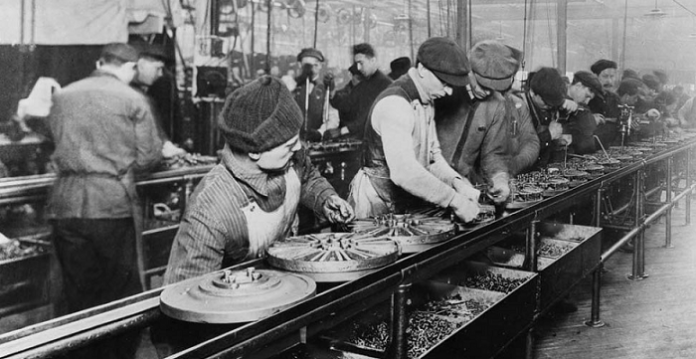 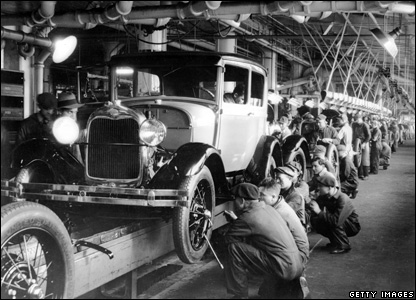 Division of labour, mass production
Huge increase in productivity
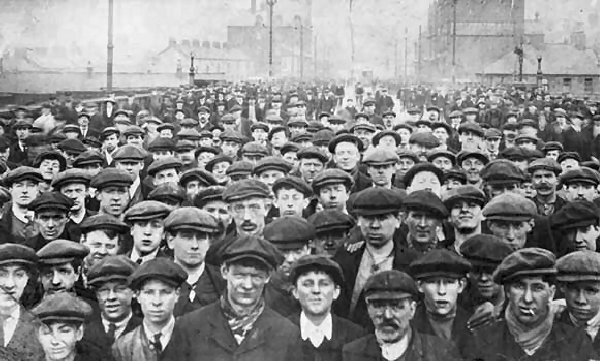 But increased productivity came with the price of anomie, alienation, and resistance
Responses to resistance
Value
Norm
Resistance is good
Resistance is  bad
Resistance should be handled managerially
Negotiate or threaten to punish by loss of privilege or job
Listen, embrace, adjust, and make palatable by a human touch
Resistance should be handled politically
Suppress social activity to secure a productivity-friendly setting
Hail resistance as a way of effecting social and political change
Resistance is good
Value
Norm
Resistance is bad
Listen, embrace, and adjust
Resistance should be handled managerially
Negotiate or threaten to punish
PM and HRM
Suppress social activity
Hail resis-tance as political
Resistance should be handled politically
Resistance is good
Value
Norm
Resistance is bad
Succeed
Listen, embrace, and adjust
Resistance should be handled managerially
Negotiate or threaten to punish
PM and HRM
Suppress social activity
Hail resis-tance as political
Resistance should be handled politically
Fail
Resistance is good
Value
Norm
Resistance is bad
Succeed
Listen, embrace, and adjust
Resistance should be handled managerially
Negotiate or threaten to punish
PM and HRM
Suppress social activity
Hail resis-tance as political
Resistance should be handled politically
Fail
Political unrest
Political upheaval?
Revolution?
Increased productivity
Resistance is good
Value
Norm
Resistance is bad
Succeed
Listen, embrace, and adjust
Resistance should be handled managerially
Negotiate or threaten to punish
PM and HRM
Suppress social activity
Hail resis-tance as political
Resistance should be handled politically
Fail
Political unrest
Political upheaval?
Revolution?
Environmental and social damage
Increased productivity
Resistance is good
Value
Norm
Resistance is bad
Succeed
Listen, embrace, and adjust
Resistance should be handled managerially
Negotiate or threaten to punish
PM and HRM
Suppress social activity
Hail resis-tance as political
Resistance should be handled politically
Fail
Political unrest
Political upheaval?
Revolution?
PR, CSR, sustainability, environmental ethics, and business ethics
Environmental and social damage
Increased productivity
Resistance is good
Value
Norm
Resistance is bad
Succeed
Listen, embrace, and adjust
Resistance should be handled managerially
Negotiate or threaten to punish
PM and HRM
Suppress social activity
Hail resis-tance as political
Resistance should be handled politically
Fail
Political unrest
Political upheaval?
Revolution?
Succeed
PR, CSR, sustainability, environmental ethics, and business ethics
Environmental and social damage
Fail
Increased productivity
Resistance is good
Value
Norm
Resistance is bad
Succeed
Listen, embrace, and adjust
Resistance should be handled managerially
Negotiate or threaten to punish
PM and HRM
Hail resis-tance as political
Suppress social activity
Hail resis-tance as political
Resistance should be handled politically
Fail
Political unrest
Political upheaval?
Revolution?
Succeed
PR, CSR, sustainability, environmental ethics, and business ethics
Environmental and social damage
Fail
Increased productivity
Resistance is good
Value
Norm
Resistance is bad
Succeed
Listen, embrace, and adjust
Resistance should be handled managerially
Negotiate or threaten to punish
PM and HRM
Suppress social activity
Hail resis-tance as political
Resistance should be handled politically
Fail
Political unrest
Political upheaval?
Revolution?
Political unrest
Bliss?
Succeed
PR, CSR, sustainability, environmental ethics, and business ethics
Environmental and social damage
Fail
Increased productivity
Resistance is good
Value
Norm
Resistance is bad
Succeed
Listen, embrace, and adjust
Resistance should be handled managerially
Negotiate or threaten to punish
PM and HRM
Suppress social activity
Hail resis-tance as political
Resistance should be handled politically
Fail
Political unrest
Political upheaval?
Revolution?
Political unrest
Bliss?
Succeed
PR, CSR, sustainability, environmental ethics, and business ethics
Environmental and social damage
Fail
Increased productivity
Resistance is good
Value
Norm
Resistance is bad
Succeed
Listen, embrace, and adjust
Resistance should be handled managerially
Negotiate or threaten to punish
PM and HRM
Suppress social activity
Hail resis-tance as political
Resistance should be handled politically
Fail
Political unrest
PR
CSR
Nicely
Political upheaval?
Revolution?
Political unrest
Bliss?
Succeed
PR, CSR, sustainability, environmental ethics, and business ethics
Environmental and social damage
Fail
Increased productivity
Resistance is good
Value
Norm
Resistance is bad
Succeed
Listen, embrace, and adjust
Resistance should be handled managerially
Negotiate or threaten to punish
PM and HRM
Suppress social activity
Hail resis-tance as political
Resistance should be handled politically
Fail
Political unrest
PR
CSR
Nastily
Nicely
E.g. a police state
Political upheaval?
Revolution?
Political unrest
But this was “just” about the business approaches
Find out and report
What are the reasons given by the CE in particular cases?
What other reasons could be given in particular cases?
Sustainability
Environmental ethics
CSR
Business ethics
Moral theories
Theories of justice
The background in the different approaches and theories will be provided by lectures, guest lectures, and reading material.
Everything is geared towards your investigation and reporting.
Find out and report
What are the reasons given by the CE in particular cases?
What other reasons could be given in particular cases?
Sustainability
Environmental ethics
CSR
Business ethics
Moral theories
Theories of justice
The background in the different approaches and theories will be provided by lectures, guest lectures, and reading material.
Everything is geared towards your investigation and reporting.
Find out and report
What are the reasons given by the CE in particular cases?
What other reasons could be given in particular cases?
Sustainability
Environmental ethics
CSR
Business ethics
Moral theories
Theories of justice
The background in the different approaches and theories will be provided by lectures, guest lectures, and reading material.
Everything is geared towards your investigation and reporting.
Find out and report
What are the reasons given by the CE in particular cases?
What other reasons could be given in particular cases?
Sustainability
Environmental ethics
CSR
Business ethics
Moral theories
Theories of justice
The background in the different approaches and theories will be provided by lectures, guest lectures, and reading material.
Everything is geared towards your investigation and reporting.
Bliss?
Succeed
PR, CSR, sustainability, environmental ethics, and business ethics
Environmental and social damage
Fail
Increased productivity
Resistance is good
Value
Norm
Resistance is bad
Succeed
Listen, embrace, and adjust
Resistance should be handled managerially
Negotiate or threaten to punish
PM and HRM
Suppress social activity
Hail resis-tance as political
Resistance should be handled politically
Fail
Political unrest
PR
CSR
Nastily
Nicely
E.g. a police state
Political upheaval?
Revolution?
Political unrest
Bliss?
Succeed
PR, CSR, sustainability, environmental ethics, and business ethics
Environmental and social damage
Fail
Increased productivity
Resistance is good
Value
Norm
Resistance is bad
Succeed
Listen, embrace, and adjust
Resistance should be handled managerially
Negotiate or threaten to punish
PM and HRM
Suppress social activity
Hail resis-tance as political
Resistance should be handled politically
Fail
Political unrest
PR
CSR
Nastily
Nicely
E.g. a police state
Political upheaval?
Revolution?
Political unrest
Bliss?
Succeed
PR, CSR, sustainability, environmental ethics, and business ethics
Environmental and social damage
Fail
Increased productivity
Resistance is good
Value
Norm
Resistance is bad
Succeed
Listen, embrace, and adjust
Resistance should be handled managerially
Negotiate or threaten to punish
PM and HRM
Suppress social activity
Hail resis-tance as political
Resistance should be handled politically
Fail
CCSR
Political unrest
PR
CSR
Nastily
Nicely
E.g. a police state
Political upheaval?
Revolution?
Political unrest
Bliss?
Succeed
PR, CSR, sustainability, environmental ethics, and business ethics
Environmental and social damage
Fail
Increased productivity
Resistance is good
Value
Norm
Resistance is bad
Succeed
Listen, embrace, and adjust
Resistance should be handled managerially
Negotiate or threaten to punish
PM and HRM
Suppress social activity
Hail resis-tance as political
Resistance should be handled politically
Fail
CCSR
Political unrest
PR
CSR
Nastily
Nicely
Nicely
Bliss?
E.g. a police state
Political upheaval?
Revolution?
Political unrest
Bliss?
Succeed
PR, CSR, sustainability, environmental ethics, and business ethics
Environmental and social damage
Fail
Increased productivity
Resistance is good
Value
Norm
Resistance is bad
Succeed
Listen, embrace, and adjust
Resistance should be handled managerially
Negotiate or threaten to punish
PM and HRM
Suppress social activity
Hail resis-tance as political
Resistance should be handled politically
Fail
CCSR
Political unrest
PR
CSR
Nastily
Nicely
Nicely
Bliss?
E.g. a police state
Political upheaval?
Revolution?
Political unrest
Bliss?
Succeed
PR, CSR, sustainability, environmental ethics, and business ethics
Environmental and social damage
Fail
Increased productivity
Resistance is good
Value
Norm
Resistance is bad
Succeed
Listen, embrace, and adjust
Resistance should be handled managerially
Negotiate or threaten to punish
PM and HRM
Suppress social activity
Hail resis-tance as political
Resistance should be handled politically
Fail
CCSR
Political unrest
PR
CSR
Nastily
Nicely
Nicely
E.g. a welfare state
Bliss?
E.g. a police state
Political upheaval?
Revolution?
Political unrest
Bliss?
So moving beyond the business approaches
What is justice?
What is justice?
Moral virtue

”A good person is a just person”
What is justice?
Moral virtue

”A good person is a just person”

Legal idea

”Criminals must be brought to justice”
What is justice?
Moral virtue

”A good person is a just person”

Legal idea

”Criminals must be brought to justice”

Social and political ideal

”Our goal is a just society”
What is justice?
Moral virtue

”A good person is a just person”

Legal idea

”Criminals must be brought to justice”

Social and political ideal

”Our goal is a just society”
What is justice?
What is justice?
Equality
Equity
Impartiality
All affected
What is justice?
Liberty
Collective      Individual
Equality
Equity
Impartiality
All affected
What is justice?
Liberty
Collective      Individual
Equality
Equity
Impartiality
All affected
Merit
Responsibility
Combating alienation
What is justice?
Liberty
Collective      Individual
Welfare
         Preference  
         satisfaction
Equality
Equity
Impartiality
All affected
Merit
Responsibility
Combating alienation
What is justice?
Liberty
Collective      Individual
Communality
           Respect for
           tradition
           Mutual trust
           Solidarity
Existence of
         capabilities
         and positive
         freedoms

         Welfare
         Preference  
         satisfaction
Equality
Equity
Impartiality
All affected
Merit
Responsibility
Combating alienation
What is justice?
Liberty
Collective      Individual
Communality
           Respect for
           tradition
           Mutual trust
           Solidarity
Existence of
         capabilities
         and positive
         freedoms

         Welfare
         Preference  
         satisfaction
Equality
Equity
Impartiality
All affected
Merit
Responsibility
Combating alienation
What is justice?
Liberty
Collective      Individual
Communality
           Respect for
           tradition
           Mutual trust
           Solidarity
           
           Recognition 
           of difference, 
           special relations,
           and care work
Existence of
         capabilities
         and positive
         freedoms

         Welfare
         Preference  
         satisfaction
Equality
Equity
Impartiality
All affected
Merit
Responsibility
Combating alienation
What is justice?
Liberty
Collective      Individual
Communality
           Respect for
           tradition
           Mutual trust
           Solidarity
           
           Recognition 
           of difference, 
           special relations,
           and care work
Existence of
         capabilities
         and positive
         freedoms

         Welfare
         Preference  
         satisfaction
Equality
Equity
Impartiality
All affected
Merit
Responsibility
Combating alienation
What is justice?
Liberty
Collective      Individual
Communality
           Respect for
           tradition
           Mutual trust
           Solidarity
           
           Recognition 
           of difference, 
           special relations,
           and care work
Existence of
         capabilities
         and positive
         freedoms

         Welfare
         Preference  
         satisfaction
Equality
Equity
Impartiality
All affected
Merit
Responsibility
Combating alienation
What is justice?
Nozick
Sandel
Sen
Nussbaum
Rawls
Gilligan
Harsanyi
Cohen
Dworkin
What is justice?
Nozick
Sandel
Sen
Nussbaum
Rawls
Gilligan
Harsanyi
Cohen
Dworkin
John Rawls: A fair deal for all
The principles of justice are chosen by a rational individual behind a “veil of ignorance”.

“Rational individuals” pursue their long-term self-interest, avoid risk-taking, and do not envy others.
John Rawls: A fair deal for all
The principles of justice are chosen by a rational individual behind a “veil of ignorance”.

“Rational individuals” pursue their long-term self-interest, avoid risk-taking, and do not envy others.

According to the principles that are chosen:

Everyone should have equal basic goods and freedoms.

People are allowed, in their position, to have more (non-basic) goods than others, if and only if

the arrangement benefits the worst off and

everyone has an equal opportunity to reach the better positions.
What is justice?
Nozick
Sandel
Sen
Nussbaum
Rawls
Gilligan
Harsanyi
Cohen
Dworkin
Robert Nozick: Rights to life, liberty, property
Every individual has (naturally, not contractually) rights to life, liberty, and private property.

The (only) legitimate function of the State is to protect these rights against their violation by others.

The legitimate Minimal State comprises an army, a police force, and a system of criminal and contractual justice.
Robert Nozick: Rights to life, liberty, property
Every individual has (naturally, not contractually) rights to life, liberty, and private property.

The (only) legitimate function of the State is to protect these rights against their violation by others.

The legitimate Minimal State comprises an army, a police force, and a system of criminal and contractual justice.

The State can take no other functions, because they would require violations against private property through taxation.

An individual must not be forced to benefit others.

Rawlsian principles require theft from property owners.
What is justice?
Nozick
Sandel
Sen
Nussbaum
Rawls
Gilligan
Harsanyi
Cohen
Dworkin
Gerald Cohen / Ronald Dworkin:
Merit, responsibility, equality
In theory, individuals are responsible for the consequences of their free, autonomous, informed choices.

”Why should we have to treat self-harming alcoholics?”
Gerald Cohen / Ronald Dworkin:
Merit, responsibility, equality
In theory, individuals are responsible for the consequences of their free, autonomous, informed choices.

”Why should we have to treat self-harming alcoholics?”

In practice, so many “choices” are determined by social and environmental factors that individuals cannot really be held responsible for finding themselves in a bad position.

This is why in an ideal society:
The state guarantees everyone’s equal well-being against “brute luck” (“luck egalitarianism”).
People are recognized as members of their classes and other groupings and their self-awareness as such is encouraged to preclude anomie and alienation (socialism).
What is justice?
Nozick
Sandel
Sen
Nussbaum
Rawls
Gilligan
Harsanyi
Cohen
Dworkin
John Harsanyi:
Maximizing rational preference satisfaction
In an ideal society, as many people as possible can live in a state of well-being.

Rights and liberties are defined according to this aim by legislation (they are not “natural” or “God-given”).
John Harsanyi:
Maximizing rational preference satisfaction
In an ideal society, as many people as possible can live in a state of well-being.

Rights and liberties are defined according to this aim by legislation (they are not “natural” or “God-given”).

Well-being can be measured scientifically as the satisfaction of rational preferences. 

A rational preference is a choice that is made freely, autonomously, and knowing its consequences.

The job of the state is, with help from economists, to aim at the optimal satisfaction of rational preferences.
What is justice?
Nozick
Sandel
Sen
Nussbaum
Rawls
Gilligan
Harsanyi
Cohen
Dworkin
Amartya Sen / Martha Nussbaum:
Genuine preferences and capabilities
An individual’s preferences can be “adaptive” – i.e. they can be dictated by oppressive traditions: “A woman can’t…”

When they are, they should be ignored in policy making. 

Policy making should ideally aim at identifying and satisfying genuine (non-adaptive) preferences.
Amartya Sen / Martha Nussbaum:
Genuine preferences and capabilities
An individual’s preferences can be “adaptive” – i.e. they can be dictated by oppressive traditions: “A woman can’t…”

When they are, they should be ignored in policy making. 

Policy making should ideally aim at identifying and satisfying genuine (non-adaptive) preferences.

The best way to secure this is to promote people’s capabilities – positive freedoms to achieve what they truly want.

Sen: To be identified in their real-life social contexts.

Nussbaum: life – health – liberty – control over one’s life – art – religion – community – political participation – leisure time – play – responsibility – morality – etc.
What is justice?
Nozick
Sandel
Sen
Nussbaum
Rawls
Gilligan
Harsanyi
Cohen
Dworkin
Michael Sandel:
Spontaneously developed communal tradition
Human beings are members of their communities, not isolated containers of rights, liberties, or well-being (“individuals”).

All attempts to produce a just society based on abstract principles or calculations violate and jeopardize good, spontaneously developed traditions and practices.
Michael Sandel:
Spontaneously developed communal tradition
Human beings are members of their communities, not isolated containers of rights, liberties, or well-being (“individuals”).

All attempts to produce a just society based on abstract principles or calculations violate and jeopardize good, spontaneously developed traditions and practices.

Policy making should be founded on the recognition and acceptance of the given (historical and “natural”) elements of human life, including solidarity and responsibility for others. 

Societies and governments should respect organically formed (not human-made), reasonably defensible attitudes / practices.
What is justice?
Nozick
Sandel
Sen
Nussbaum
Rawls
Gilligan
Harsanyi
Cohen
Dworkin
Carol Gilligan:
Special relationships and the ethics of care
The moral development of human beings does not reach its peak in consequentialism or deontology (Laurence Kohlberg), although for men it might (only boys studied).

The highest level of morality – seen primarily in women – is the ability to forge special relationships (mother–child etc.).
Carol Gilligan:
Special relationships and the ethics of care
The moral development of human beings does not reach its peak in consequentialism or deontology (Laurence Kohlberg), although for men it might (only boys studied).

The highest level of morality – seen primarily in women – is the ability to forge special relationships (mother–child etc.).

Special relationships, and care based on them, should be given the high respect that it deserves both in the private sector and in the public sector. 

Masculine (masculinist?) ethics of justice should in policy making be replaced, or at least complemented and balanced, by a feminist ethics of care.
The catchwords of justice
Individual rights
Communal tradition
Capability promotion
Fair contract
Relations Care
Preference satisfaction
Responsi-bility / Not
The catchwords of justice
Individual rights
Communal tradition
Capability promotion
Fair contract
Relations Care
Preference satisfaction
Responsi-bility / Not
Varieties of justice
Individual rights
Communal tradition
Capability promotion
Fair contract
Relations Care
Preference satisfaction
Responsi-bility / Not
Varieties of justice
Individual rights
Communal tradition
Capability promotion
Fair contract
Relations Care
Preference satisfaction
Material values
Responsi-bility / Not
Varieties of justice
Individual rights
Communal tradition
Capability promotion
Fair contract
Relations Care
Preference satisfaction
Immaterial values
Material values
Responsi-bility / Not
Varieties of justice
Individual rights
Communal tradition
Capability promotion
Fair contract
Relations Care
Preference satisfaction
Immaterial values
Material values
Responsi-bility / Not
Calculation  Choice Social engineering
Varieties of justice
Calculation Good
Social engineering
Individual rights
Communal tradition
Capability promotion
Fair contract
Relations Care
Preference satisfaction
Immaterial values
Material values
Responsi-bility / Not
Calculation  Choice Social engineering
Varieties of justice
Spontaneity Fate
Contingent change
Calculation Good
Social engineering
Individual rights
Communal tradition
Capability promotion
Fair contract
Relations Care
Preference satisfaction
Immaterial values
Material values
Responsi-bility / Not
Calculation  Choice Social engineering
Varieties of justice
Spontaneity Fate
Contingent change
Calculation Good
Social engineering
Individual rights
Communal tradition
Capability promotion
Fair contract
Relations Care
Preference satisfaction
Immaterial values
Material values
Responsi-bility / Not
Natural order
Inevitable change
Calculation  Choice Social engineering
Varieties of justice
Spontaneity Fate
Contingent change
Calculation Good
Social engineering
Individual rights
Given tradition is good for humanity
Communal tradition
Capability promotion
Fair contract
Relations Care
Preference satisfaction
Immaterial values
Material values
Responsi-bility / Not
Natural order
Inevitable change
Calculation  Choice Social engineering
Varieties of justice
Spontaneity Fate
Contingent change
Calculation Good
Social engineering
Individual rights
Given tradition is good for humanity
Given tradition can oppress
Communal tradition
Capability promotion
Fair contract
Relations Care
Preference satisfaction
Immaterial values
Material values
Responsi-bility / Not
Natural order
Inevitable change
Calculation  Choice Social engineering
Varieties of justice
Spontaneity Fate
Contingent change
Calculation Good
Social engineering
Individual rights
Given tradition is good for humanity
Given tradition can oppress
Communal tradition
Capability promotion
Fair contract
Individualism
Relations Care
Preference satisfaction
Immaterial values
Material values
Responsi-bility / Not
Natural order
Inevitable change
Calculation  Choice Social engineering
Varieties of justice
Spontaneity Fate
Contingent change
Calculation Good
Social engineering
Individual rights
Given tradition is good for humanity
Given tradition can oppress
Communal tradition
Capability promotion
Collectivism
Fair contract
Individualism
Relations Care
Preference satisfaction
Immaterial values
Material values
Responsi-bility / Not
Natural order
Inevitable change
Calculation  Choice Social engineering
Varieties of justice
Spontaneity Fate
Contingent change
Calculation Good
Social engineering
Individual rights
Given tradition is good for humanity
Given tradition can oppress
Communal tradition
Capability promotion
Collectivism
Fair contract
Individualism
Universalism
Relations Care
Preference satisfaction
Immaterial values
Material values
Responsi-bility / Not
Natural order
Inevitable change
Calculation  Choice Social engineering
Varieties of justice
Spontaneity Fate
Contingent change
Calculation Good
Social engineering
Individual rights
Given tradition is good for humanity
Given tradition can oppress
Communal tradition
Capability promotion
Collectivism
Fair contract
Individualism
Positionalism
Universalism
Relations Care
Preference satisfaction
Immaterial values
Material values
Responsi-bility / Not
Natural order
Inevitable change
Calculation  Choice Social engineering
Varieties of justice
Spontaneity Fate
Contingent change
Calculation Good
Social engineering
Individual rights
Given tradition is good for humanity
Given tradition can oppress
Communal tradition
Capability promotion
Collectivism
Fair contract
Individualism
Positionalism
Universalism
Relations Care
Preference satisfaction
Immaterial values
Material values
Responsi-bility / Not
Natural order
Inevitable change
Calculation  Choice Social engineering
Strong state - with extensive functions
Varieties of justice
Weak state - with limited functions
Spontaneity Fate
Contingent change
Calculation Good
Social engineering
Individual rights
Given tradition is good for humanity
Given tradition can oppress
Communal tradition
Capability promotion
Collectivism
Fair contract
Individualism
Positionalism
Universalism
Relations Care
Preference satisfaction
Immaterial values
Material values
Responsi-bility / Not
Natural order
Inevitable change
Calculation  Choice Social engineering
Strong state - with extensive functions
Varieties of justice
Weak state - with limited functions
Old elites should continue to rule
Spontaneity Fate
Contingent change
Calculation Good
Social engineering
Individual rights
Given tradition is good for humanity
Given tradition can oppress
Communal tradition
Capability promotion
Collectivism
Fair contract
Individualism
Positionalism
Universalism
Relations Care
Preference satisfaction
Immaterial values
Material values
Responsi-bility / Not
Natural order
Inevitable change
Calculation  Choice Social engineering
Strong state - with extensive functions
Varieties of justice
Weak state - with limited functions
Old elites should continue to rule
Spontaneity Fate
Contingent change
Calculation Good
Social engineering
Individual rights
Given tradition is good for humanity
Given tradition can oppress
Communal tradition
Capability promotion
Collectivism
Fair contract
Individualism
Positionalism
Universalism
Relations Care
Preference satisfaction
Immaterial values
Material values
Responsi-bility / Not
Natural order
Inevitable change
Calculation  Choice Social engineering
New elites should start to rule
Strong state - with extensive functions
Varieties of justice
No state
Weak state - with limited functions
Old elites should continue to rule
Spontaneity Fate
Contingent change
Calculation Good
Social engineering
Individual rights
Given tradition is good for humanity
Given tradition can oppress
Communal tradition
Capability promotion
Collectivism
Fair contract
Individualism
Positionalism
Universalism
Relations Care
Preference satisfaction
Immaterial values
Material values
Responsi-bility / Not
Natural order
Inevitable change
Calculation  Choice Social engineering
New elites should start to rule
Strong state - with extensive functions
Varieties of justice
No state
Weak state - with limited functions
Old elites should continue to rule
Spontaneity Fate
Contingent change
Calculation Good
Social engineering
Individual rights
Given tradition is good for humanity
Given tradition can oppress
Communal tradition
Capability promotion
Collectivism
Fair contract
Individualism
Positionalism
Universalism
Relations Care
Preference satisfaction
Immaterial values
Material values
Responsi-bility / Not
Natural order
Inevitable change
Calculation  Choice Social engineering
New elites should start to rule
Strong state - with extensive functions
No state
Limits of justice
Individual rights
Communal tradition
Capability promotion
Fair contract
Relations Care
Preference satisfaction
Responsi-bility / Not
Limits of justice
David Hume (1711-1776) famously stated (and Rawls and most others believed) that justice is an “artificial virtue” that works only under specific circumstances:
 
Relative scarcity.
If everybody’s every wish can be fulfilled, no rules are needed for sharing benefits.
If nobody’s needs can be met, the same applies.

Confined generosity.
If everybody is limitlessly prepared to share their resources with others, no rules are needed (family).
If nobody is prepared to share anything, the same.
Limits of justice
Individual rights
Communal tradition
Capability promotion
Fair contract
Relations Care
Preference satisfaction
Responsi-bility / Not
Limits of justice
Individual rights
Boundless material abundance
Communal tradition
Capability promotion
Fair contract
Relations Care
Preference satisfaction
Responsi-bility / Not
Limits of justice
Limitless mutual generosity
Individual rights
Boundless material abundance
Communal tradition
Capability promotion
Fair contract
Relations Care
Preference satisfaction
Responsi-bility / Not
Limits of justice
Robert Nozick “only” argued, semi-anarchically, for a minimal state that does not impede economy too much.

Going further into this direction, full anarchism expects that when all governments and hierarchies are demolished, true human nature guides us to unimagined flourishing.
Limits of justice
Robert Nozick “only” argued, semi-anarchically, for a minimal state that does not impede economy too much.

Going further into this direction, full anarchism expects that when all governments and hierarchies are demolished, true human nature guides us to unimagined flourishing.

Gerald Cohen’s early Analytical Marxism was based on (a re-reading of) socialist theories.

And many socialists have believed that an impending and inevitable communist revolution will free the proletariat from the alienation induced by capitalism.
Limits of justice
Robert Nozick “only” argued, semi-anarchically, for a minimal state that does not impede economy too much.

Going further into this direction, full anarchism expects that when all governments and hierarchies are demolished, true human nature guides us to unimagined flourishing.

Gerald Cohen’s early Analytical Marxism was based on (a re-reading of) socialist theories.

And many socialists have believed that an impending and inevitable communist revolution will free the proletariat from the alienation induced by capitalism.

According to Marx, the “dictatorship of the proletariat” will in time give way to a classless, hierarchy-free society.
Limits of justice
Individual rights
Communal tradition
Capability promotion
Fair contract
Relations Care
Preference satisfaction
Responsi-bility / Not
Limits of justice
Anarchist hierarchy-free paradise
Individual rights
Communal tradition
Capability promotion
Fair contract
Relations Care
Preference satisfaction
Responsi-bility / Not
Limits of justice
Anarchist hierarchy-free paradise
Individual rights
Communal tradition
Capability promotion
Fair contract
Relations Care
Preference satisfaction
Responsi-bility / Not
Communist classless paradise
Limits of justice
Anarchist hierarchy-free paradise
Limitless mutual generosity
Individual rights
Boundless material abundance
Communal tradition
Capability promotion
Fair contract
Relations Care
Preference satisfaction
Responsi-bility / Not
Communist classless paradise
Intermission
After the lecture,you will all have a question about what you have heard here.Write it down and email it to me as soon as possible to matti.hayry@aalto.fi
Varieties and limits of justice
Anarchist hierarchy-free paradise
Weak state - with limited functions
Old elites should continue to rule
Limitless mutual generosity
Calculation Good
Social engineering
Spontaneity Fate
Contingent change
Boundless material abundance
Individual rights
traditions
are good
Traditions
oppress
Communal tradition
Capability promotion
Fair contract
Collectivism
Individualism
Positionalism
Universalism
Relations Care
Preference satisfaction
Material
values
Immaterial values
Responsi-bility / Not
Natural order
Inevitable change
Calculation  Choice Social engineering
New elites should start to rule
Strong state - with extensive functions
Communist classless paradise
Justice and its political dimensions
Individual rights
Communal tradition
Capability promotion
Fair contract
Relations Care
Preference satisfaction
Responsi-bility / Not
Justice and its political dimensions
Capitalism
Individual rights
Communal tradition
Capability promotion
Fair contract
Relations Care
Preference satisfaction
Responsi-bility / Not
Justice and its political dimensions
Capitalism
Individual rights
Communal tradition
Capability promotion
Fair contract
Relations Care
Preference satisfaction
Responsi-bility / Not
Socialism
Justice and its political dimensions
Capitalism
Individual rights
Communal tradition
Capability promotion
Fair contract
Relations Care
Preference satisfaction
Responsi-bility / Not
Socialism
Justice and its political dimensions
Individual rights
Communal tradition
Capability promotion
Fair contract
Relations Care
Preference satisfaction
Responsi-bility / Not
Justice and its political dimensions
Capitalism
protectionism
Globalization
Individual rights
Communal tradition
Capability promotion
Fair contract
Relations Care
Preference satisfaction
Responsi-bility / Not
Socialism
Justice and its political dimensions
Capitalism
protectionism
Globalization
Individual rights
Communal tradition
Capability promotion
Fair contract
Relations Care
Preference satisfaction
Responsi-bility / Not
Socialism
Justice and its political dimensions
Capitalism
protectionism
Globalization
Individual rights
Communal tradition
Capability promotion
Fair contract
Relations Care
Preference satisfaction
Responsi-bility / Not
Socialism
CSR as a defence against excesses in justice
Individual rights
Communal tradition
Capability promotion
Fair contract
Relations Care
Preference satisfaction
Responsi-bility / Not
CSR as a defence against excesses in justice
EVIL
Individual rights
Communal tradition
Capability promotion
Fair contract
EVIL
EVIL
Relations Care
Preference satisfaction
Responsi-bility / Not
EVIL
CSR as a defence against excesses in justice
EVIL
C o r p o r a t e  S o c i a l  R e s p o n s i b i l i t y
Individual rights
C   

S 

R
Communal tradition
Capability promotion
C   

S 

R
Fair contract
EVIL
EVIL
Relations Care
Preference satisfaction
Responsi-bility / Not
C o r p o r a t e  S o c i a l  R e s p o n s i b i l i t y
EVIL
Evil?
CSR as a defence against excesses in justice
Not relevantly evil
(as begging the question)
CSR as a defence against excesses in justice
Not relevantly evil
(as begging the question)

Capitalism prevents the development of a socialist system
CSR as a defence against excesses in justice
Not relevantly evil
(as begging the question)

Capitalism prevents the development of a socialist system

Socialism prevents the development of a capitalist system
CSR as a defence against excesses in justice
Not relevantly evil
(as begging the question)

Capitalism prevents the development of a socialist system

Socialism prevents the development of a capitalist system

Globalization prevents the development of protectionism
CSR as a defence against excesses in justice
Not relevantly evil
(as begging the question)

Capitalism prevents the development of a socialist system

Socialism prevents the development of a capitalist system

Globalization prevents the development of protectionism

Protectionism prevents the development of globalization
Characterizing features
CSR as a defence against excesses in justice
Capitalism

Relies on perpetual economic growth and the invisible hand of the market

May be insensitive to social issues concerning minorities and the poor

May be insensitive to environmental issues if business interests suffer

Sees the world mainly as an ever-growing pool of 24–7 consumers
CSR as a defence against excesses in justice
Socialism

Relies on perpetual growth of productivity by state planning

May be insensitive to social issues concerning minorities and the poor

May be insensitive to environmental issues if state interests suffer

Sees accumulated wealth as collective property to be controlled by the state
CSR as a defence against excesses in justice
Globalization

Sees the world as a borderless market for businesses and ideologies

May be insensitive to social issues concerning minorities and the poor

May be insensitive to environmental issues if interests or dogmas suffer

May ignore local cultures, community values, and religious concerns
CSR as a defence against excesses in justice
Protectionism

Sees global interests as antagonistic to local ones and prioritizes the local

May be insensitive to social issues concerning minorities and the poor

May be insensitive to environmental issues if interests or dogmas suffer

May ignore universal values            and international concerns
CSR as a defence against excesses in justice
EVIL
C o r p o r a t e  S o c i a l  R e s p o n s i b i l i t y
Individual rights
C   

S 

R
Communal tradition
Capability promotion
C   

S 

R
Fair contract
EVIL
EVIL
Relations Care
Preference satisfaction
Responsi-bility / Not
C o r p o r a t e  S o c i a l  R e s p o n s i b i l i t y
EVIL
CSR as a defence against excesses in justice
Environment damaged; Precariat oppressed, leading to ill-being, alienation, revolution; Social and humanitarian values forgotten
C o r p o r a t e  S o c i a l  R e s p o n s i b i l i t y
Individual rights
C   

S 

R
Communal tradition
Capability promotion
C   

S 

R
Fair contract
EVIL
EVIL
Relations Care
Preference satisfaction
Responsi-bility / Not
C o r p o r a t e  S o c i a l  R e s p o n s i b i l i t y
EVIL
CSR as a defence against excesses in justice
Environment damaged; Precariat oppressed, leading to ill-being, alienation, revolution; Social and humanitarian values forgotten
C o r p o r a t e  S o c i a l  R e s p o n s i b i l i t y
Individual rights
C   

S 

R
Communal tradition
Capability promotion
C   

S 

R
Fair contract
EVIL
EVIL
Relations Care
Preference satisfaction
Responsi-bility / Not
C o r p o r a t e  S o c i a l  R e s p o n s i b i l i t y
Environment damaged; Individuals and minorities oppressed, leading to ill-being and agitation; Inefficiency and discontent
CSR as a defence against excesses in justice
Environment damaged; Precariat oppressed, leading to ill-being, alienation, revolution; Social and humanitarian values forgotten
Local values,
cultures, and practices broken;
Self-rule and auto-nomy violated; Imperial-ism and colonial-ism pro-moted
C o r p o r a t e  S o c i a l  R e s p o n s i b i l i t y
Individual rights
C   

S 

R
Communal tradition
Capability promotion
C   

S 

R
Fair contract
EVIL
Relations Care
Preference satisfaction
Responsi-bility / Not
C o r p o r a t e  S o c i a l  R e s p o n s i b i l i t y
Environment damaged; Individuals and minorities oppressed, leading to ill-being and agitation; Inefficiency and discontent
CSR as a defence against excesses in justice
Environment damaged; Precariat oppressed, leading to ill-being, alienation, revolution; Social and humanitarian values forgotten
Local values,
cultures, and practices broken;
Self-rule and auto-nomy violated; Imperial-ism and colonial-ism pro-moted
Inter-national trade disrupted and relations jeopar-dized; Local autoc-racy
and dictator-ship enabled
C o r p o r a t e  S o c i a l  R e s p o n s i b i l i t y
Individual rights
C   

S 

R
Communal tradition
Capability promotion
C   

S 

R
Fair contract
Relations Care
Preference satisfaction
Responsi-bility / Not
C o r p o r a t e  S o c i a l  R e s p o n s i b i l i t y
Environment damaged; Individuals and minorities oppressed, leading to ill-being and agitation; Inefficiency and discontent
Unreasonable expectations?
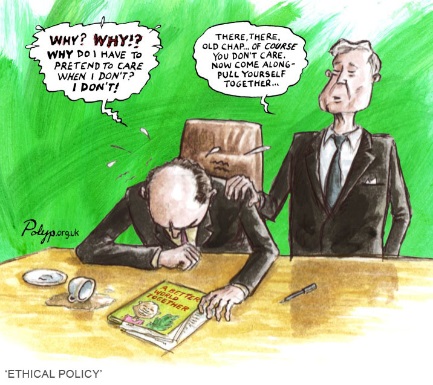 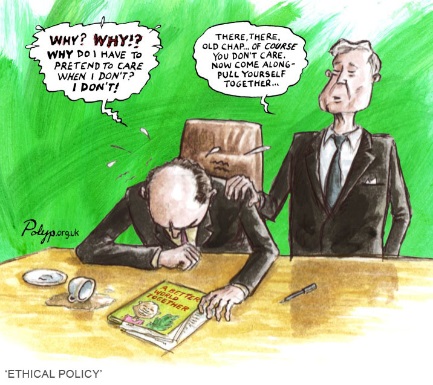 Corporate socialresponsibilitymanagement
CSR assumes that business corporations are agents, with duties and responsibilities.
As agents they have
a duty to observe laws (possibly their “spirit” as well as their letter),
a responsibility towards the communities and environments (social and ecological) in which they operate (at least not to harm them), and
possible further duties or near-duties to more positive contributions to ecological, educational, or social programmes.
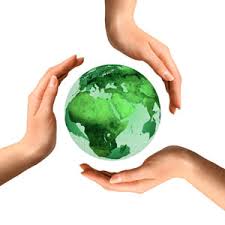 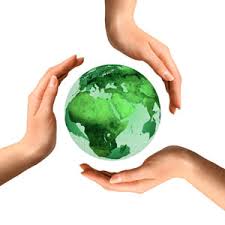 Corporate socialresponsibilitymovement
CSR assumes that business corporations are agents, with duties and responsibilities.
As agents they have
a duty to observe laws (possibly their “spirit” as well as their letter),
a responsibility towards the communities and environments (social and ecological) in which they operate (at least not to harm them), and
possible further duties or near-duties to more positive contributions to ecological, educational, or social programmes.
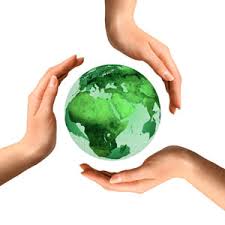 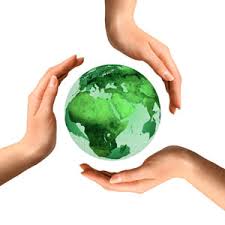 Corporate socialresponsibilitymovement
CSR assumes that business corporations are agents, with duties and responsibilities.
As agents they have
a duty to observe laws (possibly their “spirit” as well as their letter),
a responsibility towards the communities and environments (social and ecological) in which they operate (at least not to harm them), and
possible further duties or near-duties to more positive contributions to ecological, educational, or social programmes.
Obey laws!
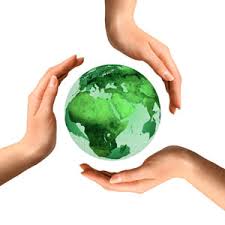 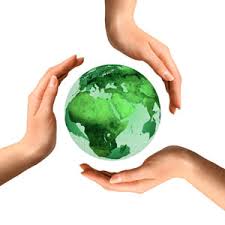 Corporate socialresponsibilitymovement
CSR assumes that business corporations are agents, with duties and responsibilities.
As agents they have
a duty to observe laws (possibly their “spirit” as well as their letter),
a responsibility towards the communities and environments (social and ecological) in which they operate (at least not to harm them), and
possible further duties or near-duties to more positive contributions to ecological, educational, or social programmes.
Obey laws!
Don’t harm socially or environ-mentally!
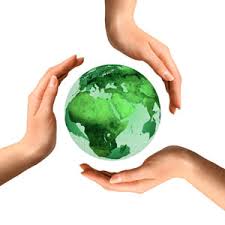 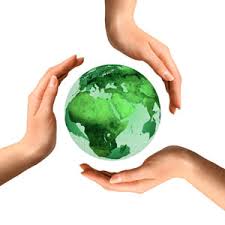 Corporate socialresponsibilitymovement
CSR assumes that business corporations are agents, with duties and responsibilities.
As agents they have
a duty to observe laws (possibly their “spirit” as well as their letter),
a responsibility towards the communities and environments (social and ecological) in which they operate (at least not to harm them), and
possible further duties or near-duties to more positive contributions to ecological, educational, or social programmes.
Obey laws!
Don’t harm socially or environ-mentally!
Do some good!
CSR as a defence against excesses in justice
Environment damaged; Precariat oppressed, leading to ill-being, alienation, revolution; Social and humanitarian values forgotten
Local values,
cultures, and practices broken;
Self-rule and auto-nomy violated; Imperial-ism and colonial-ism pro-moted
Inter-national trade disrupted and relations jeopar-dized; Local autoc-racy
and dictator-ship enabled
?
?
C o r p o r a t e  S o c i a l  R e s p o n s i b i l i t y
Individual rights
C   

S 

R
Communal tradition
Capability promotion
C   

S 

R
Fair contract
Relations Care
Preference satisfaction
Responsi-bility / Not
?
?
C o r p o r a t e  S o c i a l  R e s p o n s i b i l i t y
Environment damaged; Individuals and minorities oppressed, leading to ill-being and agitation; Inefficiency and discontent
Or should it be the law’s task?
Or should it be the law’s task?
Environment damaged; Precariat oppressed, leading to ill-being, alienation, revolution; Social and humanitarian values forgotten
Local values,
cultures, and practices broken;
Self-rule and auto-nomy violated; Imperial-ism and colonial-ism pro-moted
Inter-national trade disrupted and relations jeopar-dized; Local autoc-racy
and dictator-ship enabled
L    A   W
Individual rights
L

A

W
Communal tradition
Capability promotion
L   

A 

W
Fair contract
Relations Care
Preference satisfaction
Responsi-bility / Not
L    A   W
Environment damaged; Individuals and minorities oppressed, leading to ill-being and agitation; Inefficiency and discontent
Or should it be the law’s task?
Environment damaged; Precariat oppressed, leading to ill-being, alienation, revolution; Social and humanitarian values forgotten
Local values,
cultures, and practices broken;
Self-rule and auto-nomy violated; Imperial-ism and colonial-ism pro-moted
Inter-national trade disrupted and relations jeopar-dized; Local autoc-racy
and dictator-ship enabled
R u l e  o f  l a w
R  u l e
  o f
  
l a w
R  u l e
  o f
  
l a w
Individual rights
Communal tradition
Capability promotion
Fair contract
Relations Care
Preference satisfaction
Responsi-bility / Not
R u l e  o f  l a w
Environment damaged; Individuals and minorities oppressed, leading to ill-being and agitation; Inefficiency and discontent
Or should it be the law’s task?
Environment damaged; Precariat oppressed, leading to ill-being, alienation, revolution; Social and humanitarian values forgotten
Local values,
cultures, and practices broken;
Self-rule and auto-nomy violated; Imperial-ism and colonial-ism pro-moted
Inter-national trade disrupted and relations jeopar-dized; Local autoc-racy
and dictator-ship enabled
D e m o c r a c y
D e m o c r a c y
D e m o c r a c y
Individual rights
Communal tradition
Capability promotion
Fair contract
Relations Care
Preference satisfaction
Responsi-bility / Not
D e m o c r a c y
Environment damaged; Individuals and minorities oppressed, leading to ill-being and agitation; Inefficiency and discontent
Or should it be the law’s task?
Environment damaged; Precariat oppressed, leading to ill-being, alienation, revolution; Social and humanitarian values forgotten
Local values,
cultures, and practices broken;
Self-rule and auto-nomy violated; Imperial-ism and colonial-ism pro-moted
Inter-national trade disrupted and relations jeopar-dized; Local autoc-racy
and dictator-ship enabled
F r e e d o m
Individual rights
F r e e d o m
F r e e d o m
Communal tradition
Capability promotion
Fair contract
Relations Care
Preference satisfaction
Responsi-bility / Not
F r e e d o m
Environment damaged; Individuals and minorities oppressed, leading to ill-being and agitation; Inefficiency and discontent
Or should it be the law’s task?
Environment damaged; Precariat oppressed, leading to ill-being, alienation, revolution; Social and humanitarian values forgotten
Local values,
cultures, and practices broken;
Self-rule and auto-nomy violated; Imperial-ism and colonial-ism pro-moted
Inter-national trade disrupted and relations jeopar-dized; Local autoc-racy
and dictator-ship enabled
H i s t o r y
Individual rights
h i s t o r y
h i s t o r y
Communal tradition
Capability promotion
Fair contract
Relations Care
Preference satisfaction
Responsi-bility / Not
H i s t o r y
Environment damaged; Individuals and minorities oppressed, leading to ill-being and agitation; Inefficiency and discontent
Or should it be the law’s task?
Environment damaged; Precariat oppressed, leading to ill-being, alienation, revolution; Social and humanitarian values forgotten
Local values,
cultures, and practices broken;
Self-rule and auto-nomy violated; Imperial-ism and colonial-ism pro-moted
Inter-national trade disrupted and relations jeopar-dized; Local autoc-racy
and dictator-ship enabled
H e r s t o r y
Individual rights
h e r
s t o r y
h e
r s t o r y
Communal tradition
Capability promotion
Fair contract
Relations Care
Preference satisfaction
Responsi-bility / Not
H e r s t o r y
Environment damaged; Individuals and minorities oppressed, leading to ill-being and agitation; Inefficiency and discontent
Or should it be the law’s task?
Environment damaged; Precariat oppressed, leading to ill-being, alienation, revolution; Social and humanitarian values forgotten
Local values,
cultures, and practices broken;
Self-rule and auto-nomy violated; Imperial-ism and colonial-ism pro-moted
Inter-national trade disrupted and relations jeopar-dized; Local autoc-racy
and dictator-ship enabled
G r e a t e r  g o o d
greater
 good
greater
 good
Individual rights
Communal tradition
Capability promotion
Fair contract
Relations Care
Preference satisfaction
Responsi-bility / Not
G r e a t e r  g o o d
Environment damaged; Individuals and minorities oppressed, leading to ill-being and agitation; Inefficiency and discontent
Or should it be the law’s task?
Environment damaged; Precariat oppressed, leading to ill-being, alienation, revolution; Social and humanitarian values forgotten
Local values,
cultures, and practices broken;
Self-rule and auto-nomy violated; Imperial-ism and colonial-ism pro-moted
Inter-national trade disrupted and relations jeopar-dized; Local autoc-racy
and dictator-ship enabled
L o c a l  i n t e r e s t
local 

interest
local 

interest
Individual rights
Communal tradition
Capability promotion
Fair contract
Relations Care
Preference satisfaction
Responsi-bility / Not
L o c a l  i n t e r e s t
Environment damaged; Individuals and minorities oppressed, leading to ill-being and agitation; Inefficiency and discontent
Different rule of law for different people?
Different rule of law for different people?
Environment damaged; Precariat oppressed, leading to ill-being, alienation, revolution; Social and humanitarian values forgotten
Local values,
cultures, and practices broken;
Self-rule and auto-nomy violated; Imperial-ism and colonial-ism pro-moted
Inter-national trade disrupted and relations jeopar-dized; Local autoc-racy
and dictator-ship enabled
Individual rights
Communal tradition
Capability promotion
Fair contract
Relations Care
Preference satisfaction
Responsi-bility / Not
Environment damaged; Individuals and minorities oppressed, leading to ill-being and agitation; Inefficiency and discontent
Different rule of law for different people?
Environment damaged; Precariat oppressed, leading to ill-being, alienation, revolution; Social and humanitarian values forgotten
Local values,
cultures, and practices broken;
Self-rule and auto-nomy violated; Imperial-ism and colonial-ism pro-moted
Inter-national trade disrupted and relations jeopar-dized; Local autoc-racy
and dictator-ship enabled
F r e e d o m
Individual rights
Communal tradition
Capability promotion
Fair contract
Relations Care
Preference satisfaction
Responsi-bility / Not
Environment damaged; Individuals and minorities oppressed, leading to ill-being and agitation; Inefficiency and discontent
Different rule of law for different people?
Environment damaged; Precariat oppressed, leading to ill-being, alienation, revolution; Social and humanitarian values forgotten
Local values,
cultures, and practices broken;
Self-rule and auto-nomy violated; Imperial-ism and colonial-ism pro-moted
Inter-national trade disrupted and relations jeopar-dized; Local autoc-racy
and dictator-ship enabled
F r e e d o m
Individual rights
Communal tradition
Capability promotion
Fair contract
Relations Care
Preference satisfaction
Responsi-bility / Not
H i s t o r y
Environment damaged; Individuals and minorities oppressed, leading to ill-being and agitation; Inefficiency and discontent
Different rule of law for different people?
Environment damaged; Precariat oppressed, leading to ill-being, alienation, revolution; Social and humanitarian values forgotten
Local values,
cultures, and practices broken;
Self-rule and auto-nomy violated; Imperial-ism and colonial-ism pro-moted
Inter-national trade disrupted and relations jeopar-dized; Local autoc-racy
and dictator-ship enabled
F r e e d o m
greater
 good
Individual rights
Communal tradition
Capability promotion
Fair contract
Relations Care
Preference satisfaction
Responsi-bility / Not
H i s t o r y
Environment damaged; Individuals and minorities oppressed, leading to ill-being and agitation; Inefficiency and discontent
Different rule of law for different people?
Environment damaged; Precariat oppressed, leading to ill-being, alienation, revolution; Social and humanitarian values forgotten
Local values,
cultures, and practices broken;
Self-rule and auto-nomy violated; Imperial-ism and colonial-ism pro-moted
Inter-national trade disrupted and relations jeopar-dized; Local autoc-racy
and dictator-ship enabled
F r e e d o m
local 

interest
greater
 good
Individual rights
Communal tradition
Capability promotion
Fair contract
Relations Care
Preference satisfaction
Responsi-bility / Not
H i s t o r y
Environment damaged; Individuals and minorities oppressed, leading to ill-being and agitation; Inefficiency and discontent
Different rule of law for different people?
Environment damaged; Precariat oppressed, leading to ill-being, alienation, revolution; Social and humanitarian values forgotten
Local values,
cultures, and practices broken;
Self-rule and auto-nomy violated; Imperial-ism and colonial-ism pro-moted
Inter-national trade disrupted and relations jeopar-dized; Local autoc-racy
and dictator-ship enabled
Individual rights
Communal tradition
Capability promotion
Fair contract
Relations Care
Preference satisfaction
Responsi-bility / Not
Environment damaged; Individuals and minorities oppressed, leading to ill-being and agitation; Inefficiency and discontent
Different rule of law for different people?
Environment damaged; Precariat oppressed, leading to ill-being, alienation, revolution; Social and humanitarian values forgotten
Local values,
cultures, and practices broken;
Self-rule and auto-nomy violated; Imperial-ism and colonial-ism pro-moted
Inter-national trade disrupted and relations jeopar-dized; Local autoc-racy
and dictator-ship enabled
Individual rights
Communal tradition
Capability promotion
Fair contract
Relations Care
Preference satisfaction
Responsi-bility / Not
Environment damaged; Individuals and minorities oppressed, leading to ill-being and agitation; Inefficiency and discontent
Different CSR for different people?
Different CSR for different people?
Environment damaged; Precariat oppressed, leading to ill-being, alienation, revolution; Social and humanitarian values forgotten
Local values,
cultures, and practices broken;
Self-rule and auto-nomy violated; Imperial-ism and colonial-ism pro-moted
Inter-national trade disrupted and relations jeopar-dized; Local autoc-racy
and dictator-ship enabled
Individual rights
Communal tradition
Capability promotion
Fair contract
Relations Care
Preference satisfaction
Responsi-bility / Not
Environment damaged; Individuals and minorities oppressed, leading to ill-being and agitation; Inefficiency and discontent
Different CSR for different people?
Environment damaged; Precariat oppressed, leading to ill-being, alienation, revolution; Social and humanitarian values forgotten
Local values,
cultures, and practices broken;
Self-rule and auto-nomy violated; Imperial-ism and colonial-ism pro-moted
Inter-national trade disrupted and relations jeopar-dized; Local autoc-racy
and dictator-ship enabled
H i s t o r y
Individual rights
Communal tradition
Capability promotion
Fair contract
Relations Care
Preference satisfaction
Responsi-bility / Not
Environment damaged; Individuals and minorities oppressed, leading to ill-being and agitation; Inefficiency and discontent
Different CSR for different people?
Environment damaged; Precariat oppressed, leading to ill-being, alienation, revolution; Social and humanitarian values forgotten
Local values,
cultures, and practices broken;
Self-rule and auto-nomy violated; Imperial-ism and colonial-ism pro-moted
Inter-national trade disrupted and relations jeopar-dized; Local autoc-racy
and dictator-ship enabled
H i s t o r y
Individual rights
Communal tradition
Capability promotion
Fair contract
Relations Care
Preference satisfaction
Responsi-bility / Not
F r e e d o m
Environment damaged; Individuals and minorities oppressed, leading to ill-being and agitation; Inefficiency and discontent
Different CSR for different people?
Environment damaged; Precariat oppressed, leading to ill-being, alienation, revolution; Social and humanitarian values forgotten
Local values,
cultures, and practices broken;
Self-rule and auto-nomy violated; Imperial-ism and colonial-ism pro-moted
Inter-national trade disrupted and relations jeopar-dized; Local autoc-racy
and dictator-ship enabled
H i s t o r y
local 

interest
Individual rights
Communal tradition
Capability promotion
Fair contract
Relations Care
Preference satisfaction
Responsi-bility / Not
F r e e d o m
Environment damaged; Individuals and minorities oppressed, leading to ill-being and agitation; Inefficiency and discontent
Different CSR for different people?
Environment damaged; Precariat oppressed, leading to ill-being, alienation, revolution; Social and humanitarian values forgotten
Local values,
cultures, and practices broken;
Self-rule and auto-nomy violated; Imperial-ism and colonial-ism pro-moted
Inter-national trade disrupted and relations jeopar-dized; Local autoc-racy
and dictator-ship enabled
H i s t o r y
local 

interest
greater
 good
Individual rights
Communal tradition
Capability promotion
Fair contract
Relations Care
Preference satisfaction
Responsi-bility / Not
F r e e d o m
Environment damaged; Individuals and minorities oppressed, leading to ill-being and agitation; Inefficiency and discontent
So what justice-driven CSR amounts to…
Justice-driven CSR
Justice-driven CSR
Against the excesses of capitalism

Emphasize social, human, and historical
Justice-driven CSR
Against the excesses of capitalism

Emphasize social, human, and historical

Against the excesses of socialism

Emphasize individual, human, and natural
Justice-driven CSR
Against the excesses of capitalism

Emphasize social, human, and historical

Against the excesses of socialism

Emphasize individual, human, and natural

Against the excesses of globalization

Emphasize respect for local interests and other cultures
Justice-driven CSR
Against the excesses of capitalism

Emphasize social, human, and historical

Against the excesses of socialism

Emphasize individual, human, and natural

Against the excesses of globalization

Emphasize respect for local interests and other cultures

Against the excesses of protectionism

Emphasize respect for universal interests and values
These would counteract “justice gone too far”
What about justice not gone far enough?
What about justice not gone far enough?

Slightly nonsensical question in the fringes
What about justice not gone far enough?

Slightly nonsensical question in the fringes

Reminds us of one core principle, though
What is justice?
Equality
Equity
Impartiality
All affected
What is justice?
All affected
What is justice?
The interests of all those affected by a decision should be taken into account in making that decision
All affected
What is justice?
The interests of all those affected by a decision should be taken into account in making that decision

In big environmental and social issues
What is justice?
The interests of all those affected by a decision should be taken into account in making that decision

In big environmental and social issues

Everybody living now
What is justice?
The interests of all those affected by a decision should be taken into account in making that decision

In big environmental and social issues

Everybody living now

Future generations
What is justice?
The interests of all those affected by a decision should be taken into account in making that decision

In big environmental and social issues

Everybody living now

Future generations


Environmental ethics
Sustainability
Degrowth?
Group Work 3
Groups
Group Work 3
Cases (“nations”)

Care ethics
Communitarianism
Luck egalitarianism
Preference utilitarianism
Capability approach
Libertarianism
Find out and report

State briefly the principle(s) on which “your nation” operates
What kinds of laws, regulating business and other activities, would your nation have regarding 
Environmental damage?
Gender equality?
Protection of local traditions?
Use of child labour?
Minority rights?
Disability rights?
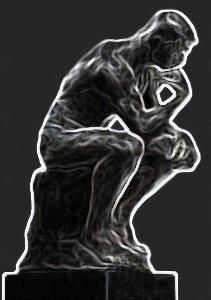 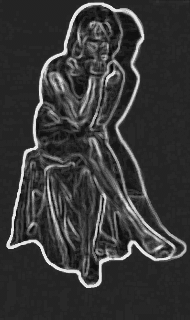 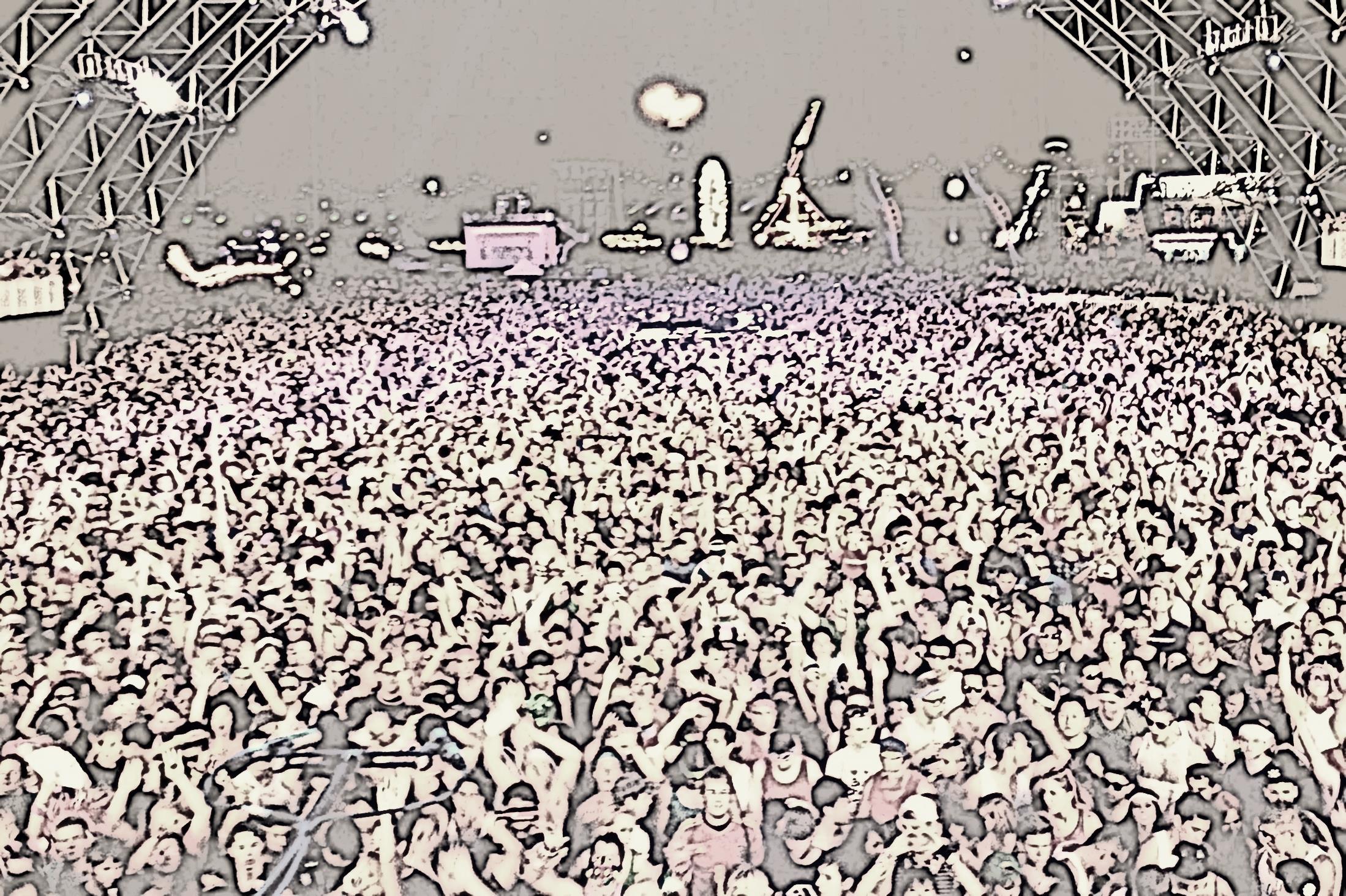 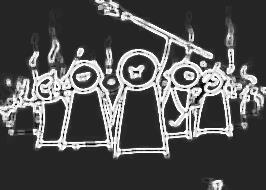